Statistics and Probability Theory
Lecture 07
Fasih ur Rehman
Last Class
Introduction to Probability
Counting Problems
Multiplication Theorem
Today’s Agenda
Introduction to Probability (continued)
Example
How many sample points are there in the sample space when a pair of dice is thrown once?
Example
A developer of a new subdivision offers prospective home buyers a choice of Tudor, rustic, colonial, and traditional exterior styling in ranch, two-story, and split-level floor plans. In how many different ways can a buyer order one of these homes?
Example
Sam is going to assemble a computer by himself. He has the choice of ordering chips from two brands, a hard drive from four, memory from three, and an accessory bundle from five local stores. How many different, ways can Sam order the parts?
Permutations
A permutation is an arrangement of all or part of a set of objects.
Consider number of possible permutations of a, b and c



The number of permutations of n objects is n!.
Permutations
The number of permutation of n distinct objects taken r at a time is
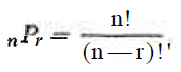 Example
The number of permutations of the four letters a, b, c, and d will be 4! = 24. Now consider the number of permutations that are possible by taking two letters at a time from four. These would be ab, ac, ad, ba, be, bd, ca, cb, cd, da, db, and dc.
Example
In one year, three awards (research, teaching, and service) will be given for a class of 25 graduate students in a statistics department. If each student can receive at most one award, how many possible selections are there?
Example
A president and a treasurer are to be chosen from a student club consisting of 50 people. How many different choices of officers are possible if
(a) there are no restrictions;


(b) A will serve only if he is president;


(c) B and C will serve together or not at all:


(d) D and E will not serve together?
Permutations
The number of ways of partitioning a set of n objects into r cells with n1 elements in the first cell, n2 elements in the second, and so forth, is
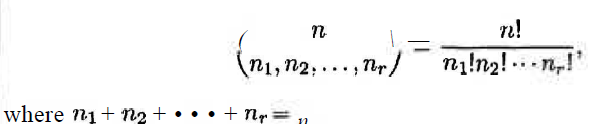 Example
In how many ways can 7 students be assigned to one triple and two double hotel rooms during a conference?
Using the rule of last slide
Summary
Introduction to Probability
Counting Rules
Tree diagrams
Permutations
Combinations
References
Probability and Statistics for Engineers and Scientists by Walpole